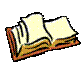 Ақпанның жиырма біріКласс жұмысы
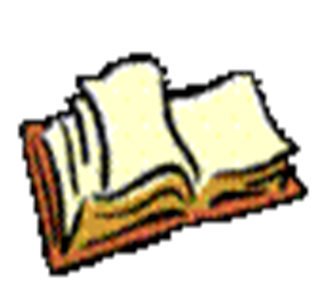 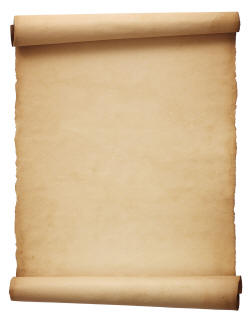 Алдыңғы оқу: Ою
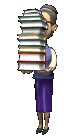 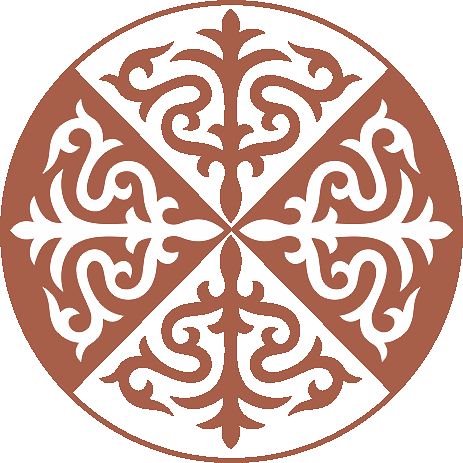 -Жарайсыңдар!
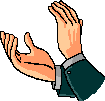 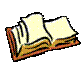 Домбыра
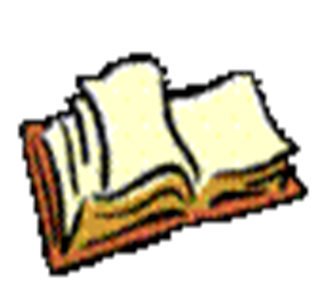 ˅Мен домбыра тартамын.
×Мен домбыра тартпаймын.
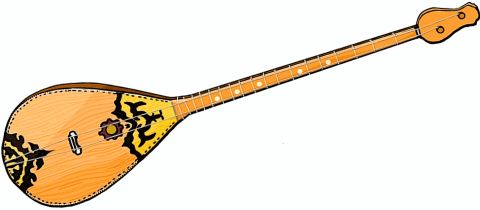 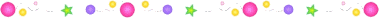 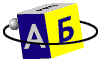 Назарларыңызға 
       рахмет!!!
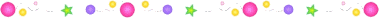 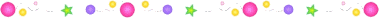 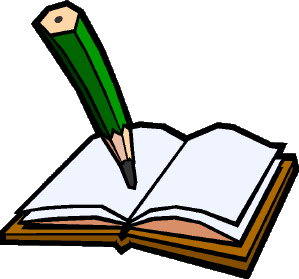 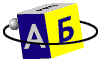 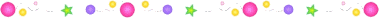